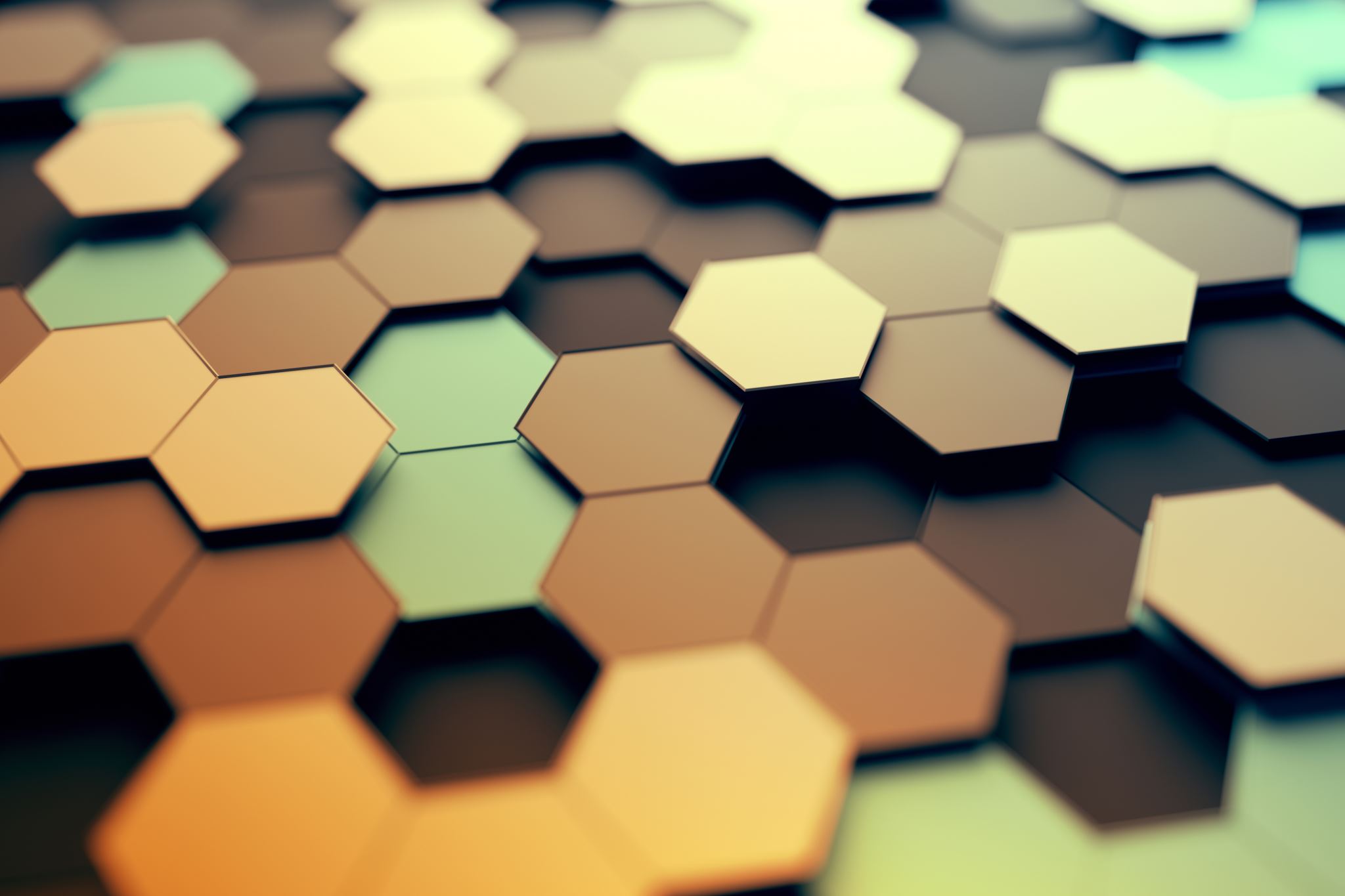 Rahoitus-markkina-oikeus
Luento 5
Jatkuva tiedonantovelvollisuus  
Sisäpiirisäännöt 
Muita tiedonantovelvollisuuksia
Matti Rudanko
Sisäpiirintieto MVA 7 art.
Rahoitusmarkkinaoikeus luento 5
2
Pitkäkestoiset prosessit (kuten sulautuminen)
Rahoitusmarkkinaoikeus luento 5
3
Jatkuva tiedonantovelvollisuus: MVA 17 art. Sisäpiirintiedon julkistaminen
Rahoitusmarkkinaoikeus luento 5
4
Sisäpiirintiedon julkistaminen MVA 17 art.: luottamuksellisuus, työtehtävien suorittaminen ja salassapitovelvollisuus
Rahoitusmarkkinaoikeus luento 5
5
Sisäpiiritiedon laiton ilmaiseminen MVA 10 art.
Sisäpiiritiedon laittomalla ilmaisemisella tarkoitetaan tilannetta, jossa henkilöllä on hallussaan sisäpiiritietoa ja hän ilmaisee kyseisen sisäpiiritiedon toiselle henkilölle, jollei tämä ilmaiseminen tapahdu osana työn, ammatin tai tehtävien tavanomaista suorittamista. 
Sisäpiiritiedon laittomaksi ilmaisemiseksi katsotaan myös sisäpiirikauppoja koskevan suosittelun tai houkuttelun edelleen ilmaiseminen, 
jos suosittelun tai houkuttelun ilmaiseva henkilö tietää tai hänen pitäisi tietää sen perustuneen sisäpiiritietoon.
Rahoitusmarkkinaoikeus luento 5
6
Sisäpiiritiedon ilmaisemiskielto / julkistamisvelvollisuus / julkistamisen lykkääminen
Rahoitusmarkkinaoikeus luento 5
7
Sisäpiiritiedon sallittu ilmaiseminen(Fivan vanha ohje 5.2b)
Rahoitusmarkkinaoikeus luento 5
8
Julkistamisvelvollisuuden alkaminen (Fivan (vanha) ohje 5.2b
Rahoitusmarkkinaoikeus luento 5
9
Sisäpiiritiedon julkistamisen lykkääminen 1Fiva Määräykset ja ohjeet 6/2016 7.1 https://www.finanssivalvonta.fi/globalassets/fi/saantely/maarayskokoelma/2016/06_2016/2016_06.m2.pdf ESMA/2016/1478 F https://www.finanssivalvonta.fi/globalassets/fi/saantely/maarayskokoelma/2016/06_2016/2016_06_liite1.pdf
Markkinoiden väärinkäyttöasetuksen 17 artiklan 4 kohdan (a) alakohdan tarkoittamat tapaukset, joissa sisäpiiritiedon välitön julkistaminen todennäköisesti vaarantaisi liikkeeseenlaskijan oikeutetut edut, voivat sisältää muun muassa seuraavia tilanteita, mutta eivät rajoitu niihin: 
a. Liikkeeseenlaskija on käymässä neuvotteluja, joiden lopputulos todennäköisesti vaarantuisi välittömästä julkistamisesta. Esimerkkejä tällaisista voivat olla neuvottelut, jotka liittyvät fuusioihin, yritysostoihin, jakautumisiin ja liiketoimintojen eriyttämisiin, suurten omaisuuserien tai liiketoimintojen hankkimiseen tai myymiseen, rakennejärjestelyihin ja yrityssaneerauksiin. 
b. Liikkeeseenlaskijan taloudelliseen elinkelpoisuuteen kohdistuu vakava ja välitön uhka, joka ei kuitenkaan anna aihetta maksukyvyttömyysmenettelyä koskevan lainsäädännön soveltamiseen, ja välitön sisäpiiritiedon julkistaminen saattaisi vakavasti haitata nykyisten ja potentiaalisten osakkeenomistajien etuja vaarantamalla sellaisten neuvottelujen loppuunsaattamista, joilla pyritään varmistamaan liikkeeseenlaskijan taloudellisen aseman vahvistuminen.
Rahoitusmarkkinaoikeus luento 5
10
Sisäpiiritiedon julkistamisen lykkääminen 2
Rahoitusmarkkinaoikeus luento 5
11
Sisäpiiritiedon julkistamisen lykkääminen 3
Rahoitusmarkkinaoikeus luento 5
12
Julkistaminen ja salassapito Fiva 5.2b
Rahoitusmarkkinaoikeus luento 5
13
Sisäpiiriluettelot ja  johtohenkilöiden liiketoimet MVA 18 ja 19 art.
Liikkeeseenlaskijoiden ja niiden puolesta tai niiden lukuun toimivien henkilöiden on kunkin 
laadittava luettelo kaikista henkilöistä, joilla on pääsy sisäpiiritietoon ja jotka työskentelevät niille työsopimuksen perusteella tai muuten suorittavat tehtäviä, joiden kautta niillä on pääsy sisäpiiritietoon, kuten neuvonantajista, kirjanpitäjistä tai luottoluokituslaitoksista; 
toimitettava sisäpiiriluettelo toimivaltaiselle viranomaiselle mahdollisimman pian sen pyynnöstä.
Johtotehtävissä toimivien henkilöiden sekä heidän lähipiiriinsä kuuluvien henkilöiden on ilmoitettava liikkeeseenlaskijalle tai päästöoikeuksien markkinoilla toimivalle markkinaosapuolelle ja 2 kohdan toisessa alakohdassa tarkoitetulle toimivaltaiselle viranomaiselle 
a) liikkeeseenlaskijoiden osalta kaikki heidän omaan lukuunsa tehdyt kyseisen liikkeeseenlaskijan osakkeisiin tai vieraan pääoman ehtoisiin välineisiin tai niihin liittyviin johdannaisiin tai muihin rahoitusvälineisiin liittyvät liiketoimet; 
b) päästöoikeuksien markkinoilla toimivien markkinaosapuolten osalta kaikki heidän omaan lukuunsa tehdyt päästöoikeuksiin, niihin perustuviin huutokauppatuotteisiin tai niihin liittyviin johdannaisiin liittyvät liiketoimet.
Rahoitusmarkkinaoikeus luento 5
14
Omistus- ja ääniosuuksien sekä kaupankäynnin julkistaminen: AML 8 ja 9 luku, Läpinäkyvyysdirektiivi 2004/109/E
Rahoitusmarkkinaoikeus luento 5
15
Kiellot: sisäpiirikaupat, sisäpiiritiedon laiton ilmaiseminen ja markkinoiden manipulointi MVA 14 ja 15 art.
Rahoitusmarkkinaoikeus luento 5
16
Sisäpiirikaupat MVA 8 art.
Rahoitusmarkkinaoikeus luento 5
17
Lailliset toimintatavat MVA 9 art.
Rahoitusmarkkinaoikeus luento 5
18
Johtohenkilöiden liiketoimintarajoitusMVA 19 art.
Rahoitusmarkkinaoikeus luento 5
19
Markkinoiden tunnustelu MVA 11 art.
Liikkeeseenlaskija tai sen puolesta toimiva sijoituspalveluyritys välittää ennen liiketoimesta ilmoittamista tietoja yhdelle tai useammalle mahdolliselle sijoittajalle tarkoituksena kartoittaa sijoittajien kiinnostusta liiketoimeen ja siihen liittyviä ehtoja kuten kokoa tai hintaa. 
Tiedon ilmaisevan markkinaosapuolen on ennen markkinoiden tunnustelua tarkasteltava erityisesti, kuuluuko markkinoiden tunnusteluun sisäpiiritiedon ilmaisemista. Tiedon ilmaisevan markkinaosapuolen on kirjattava päätelmänsä ja niiden perustelut kirjallisina. Sen on toimitettava tällaiset kirjatut tiedot toimivaltaiselle viranomaiselle pyynnöstä. 
Tiedon ilmaisemiseen on saatava suostumus vastaanottavan henkilöltä, jolle on ilmoitettava kielto käyttää sisäpiiritietoa ja velvollisuus pitää tiedot luottamuksellisina.
Rahoitusmarkkinaoikeus luento 5
20